SCHOOL JOSÉ JUAN ORTIZ
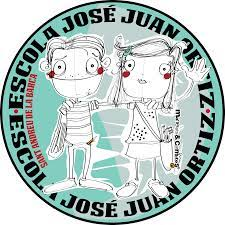 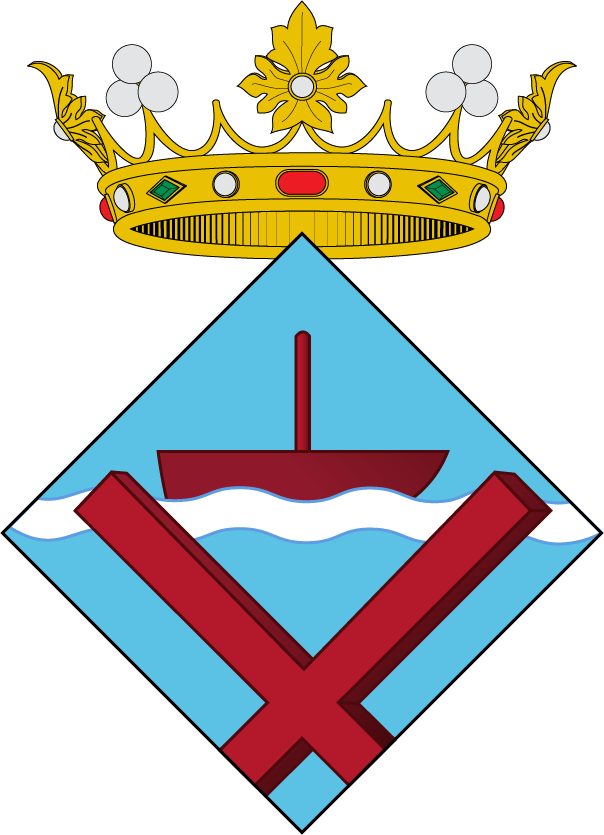 WHERE IS SANT ANDREU DE LA BARCA?
It belongs to the Baix Llobregat region, in the province of Barcelona.
Barcelona
Sant Andreu de la Barca
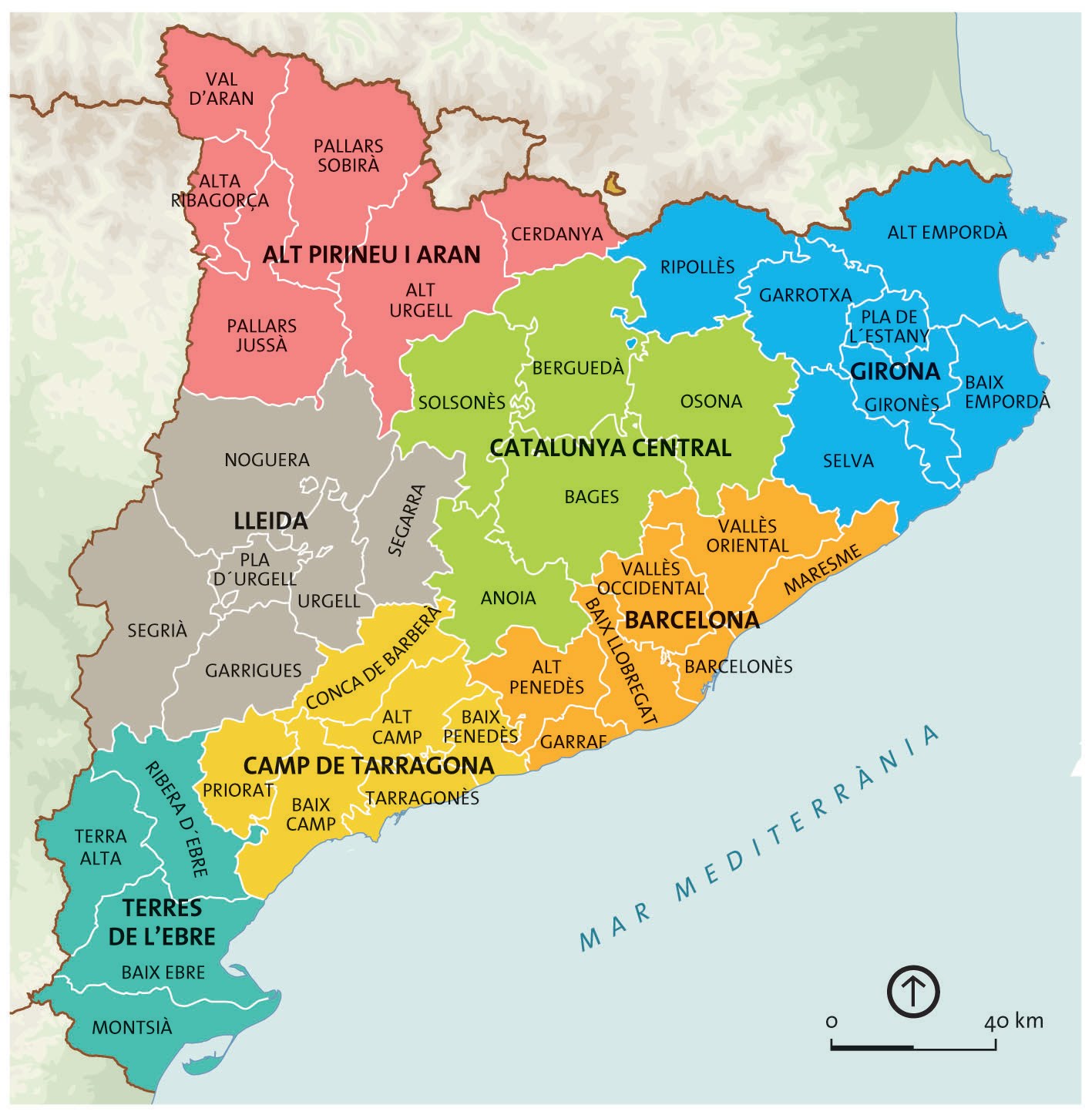 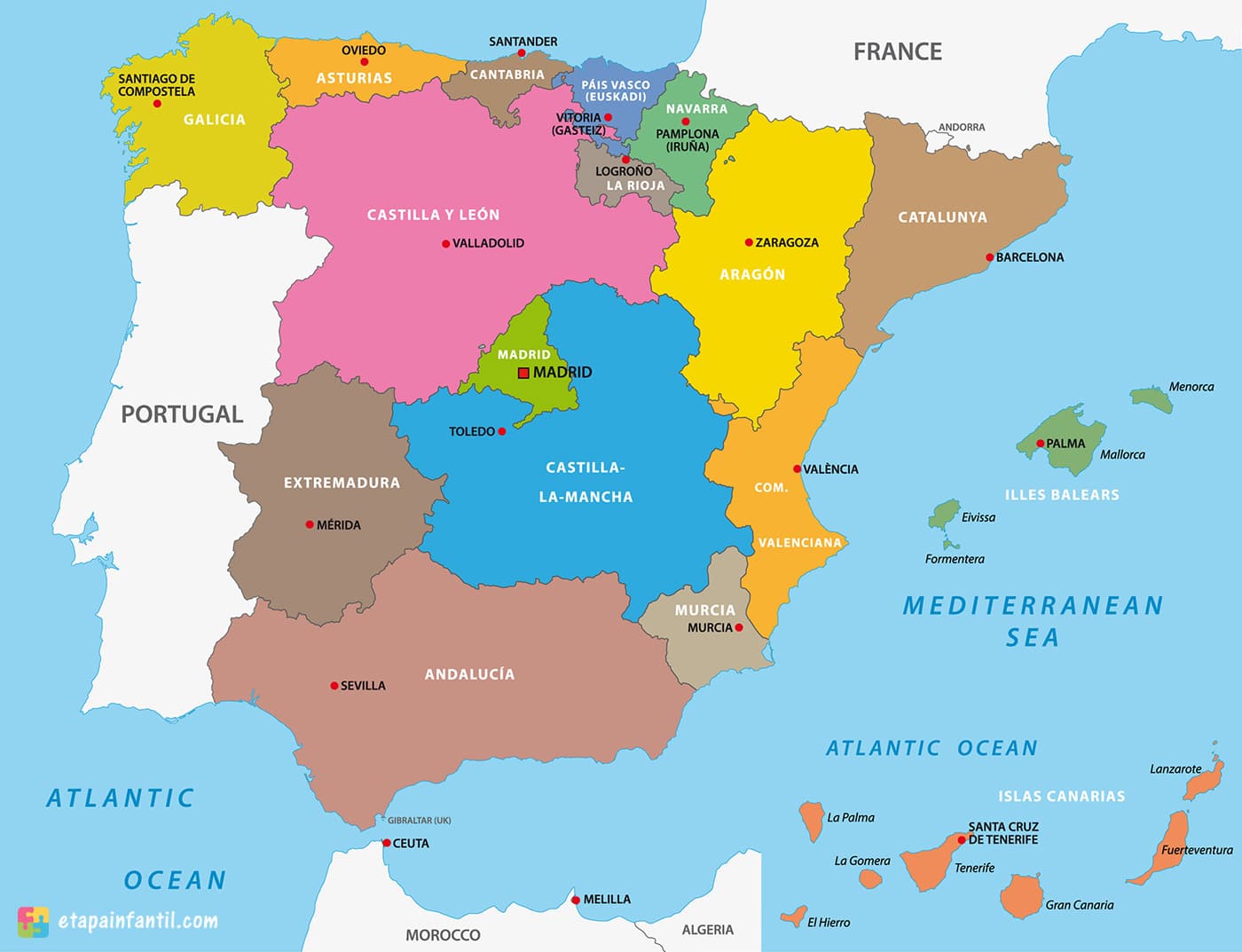 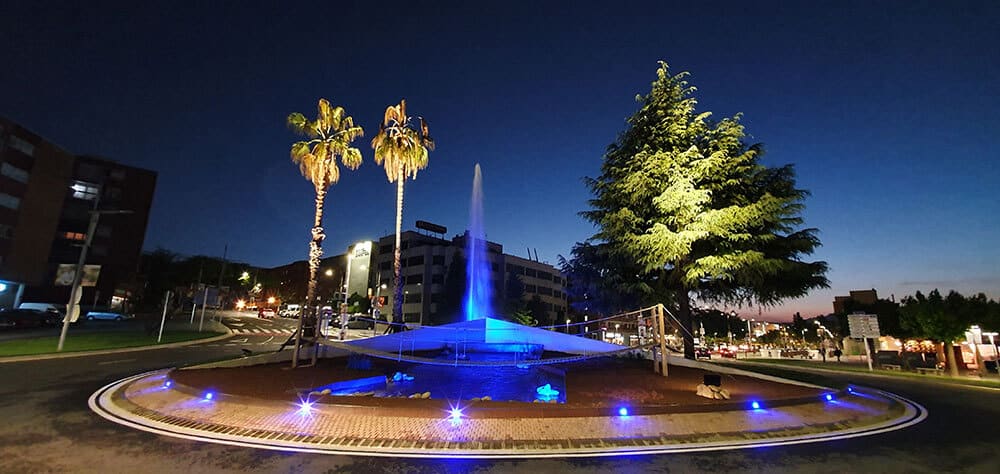 SANT ANDREU DE LA BARCA
Our city has got 27.558 inhabitants.

The territory distribution is balanced. (residential, industrial and forestry use).
THE MOST EMBLEMATIC PLACES IN OUR CITY
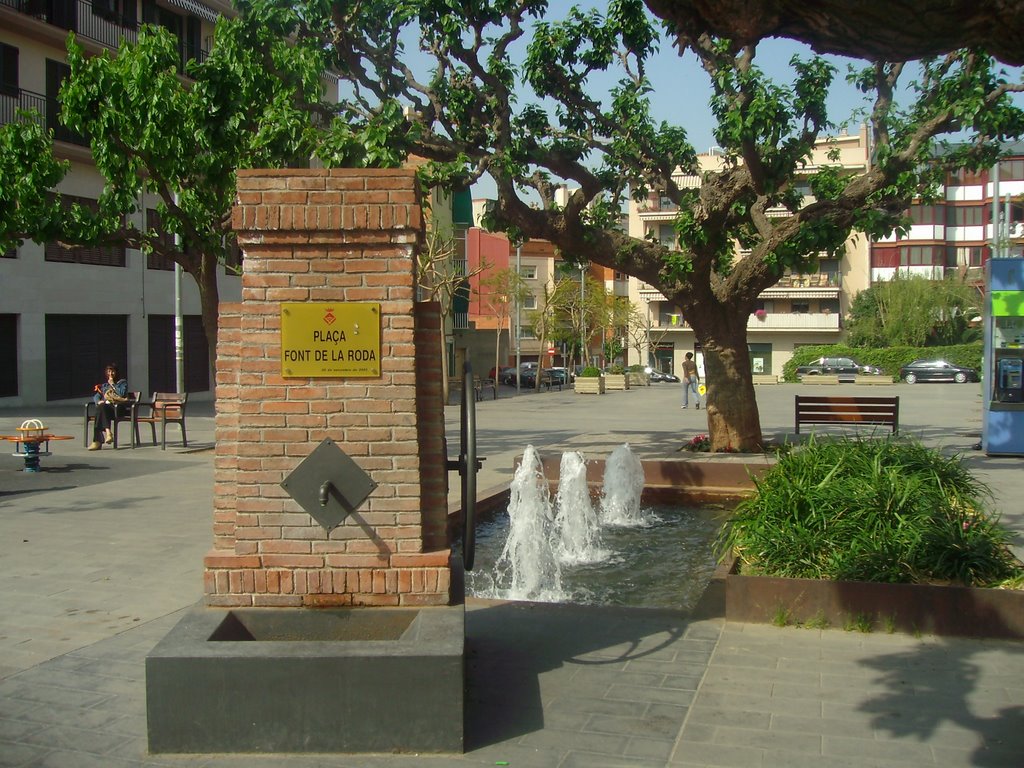 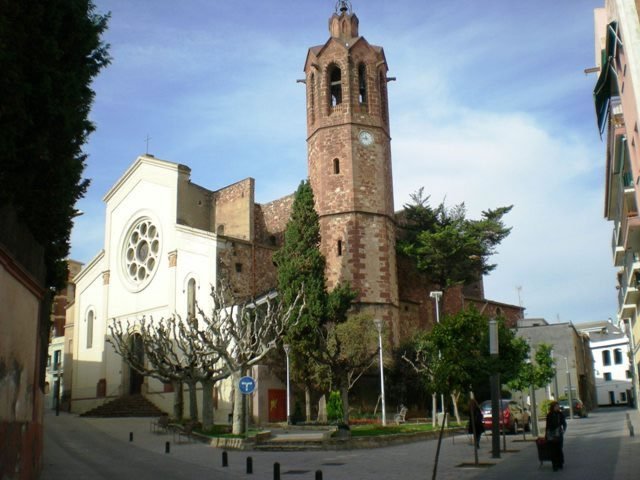 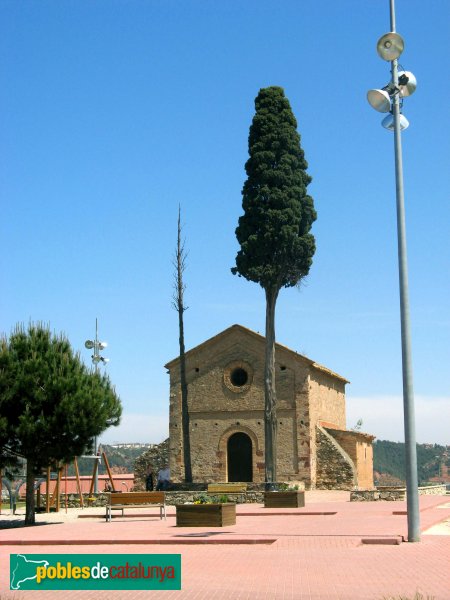 The church
La Font de la roda
Santa Madrona del Palau Chapel
THE MOST EMBLEMATIC PLACES IN OUR CITY
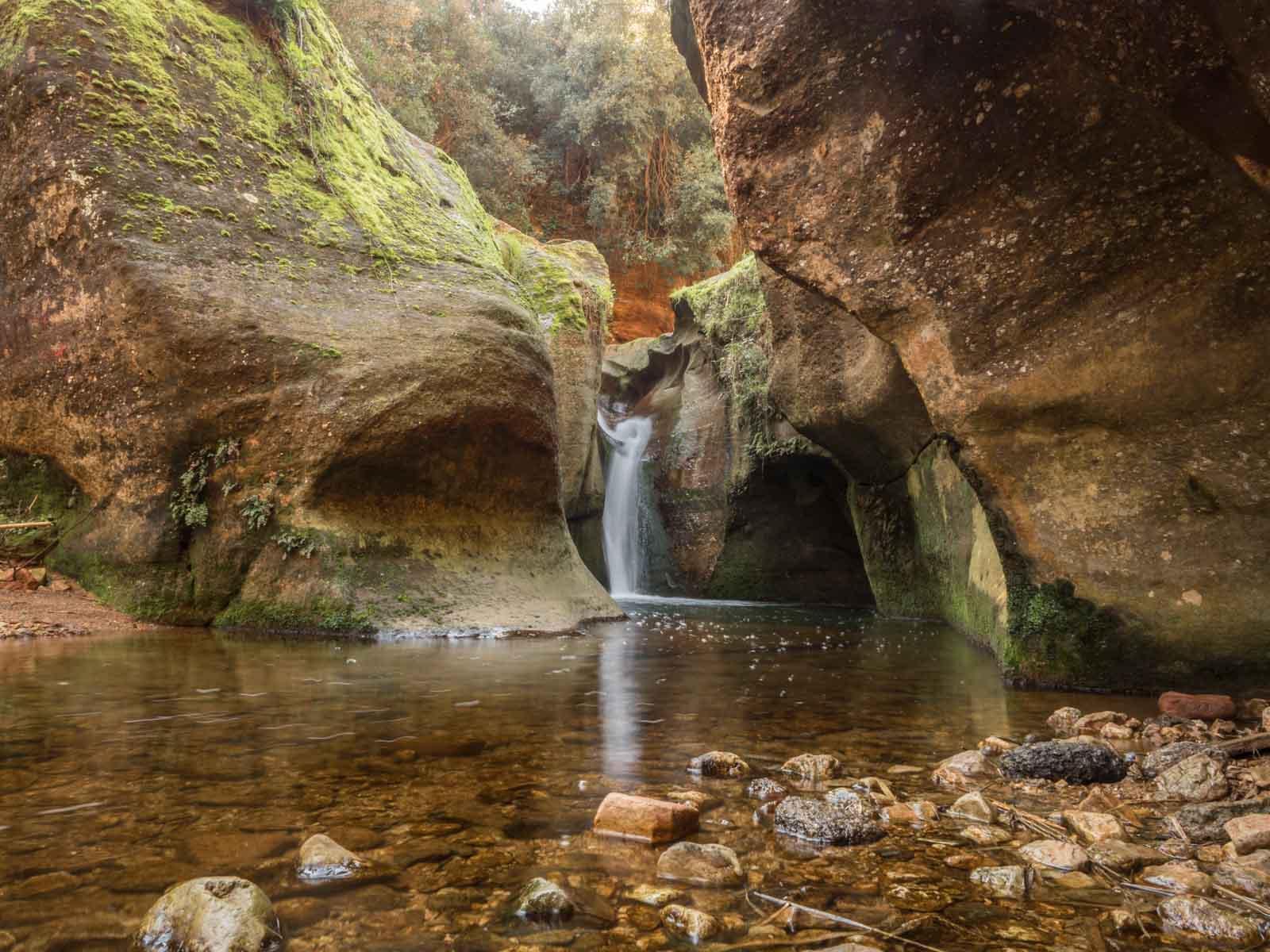 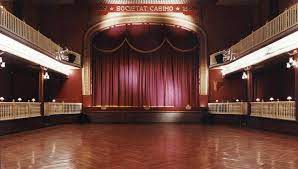 El Casino
El Gorg de la Mola
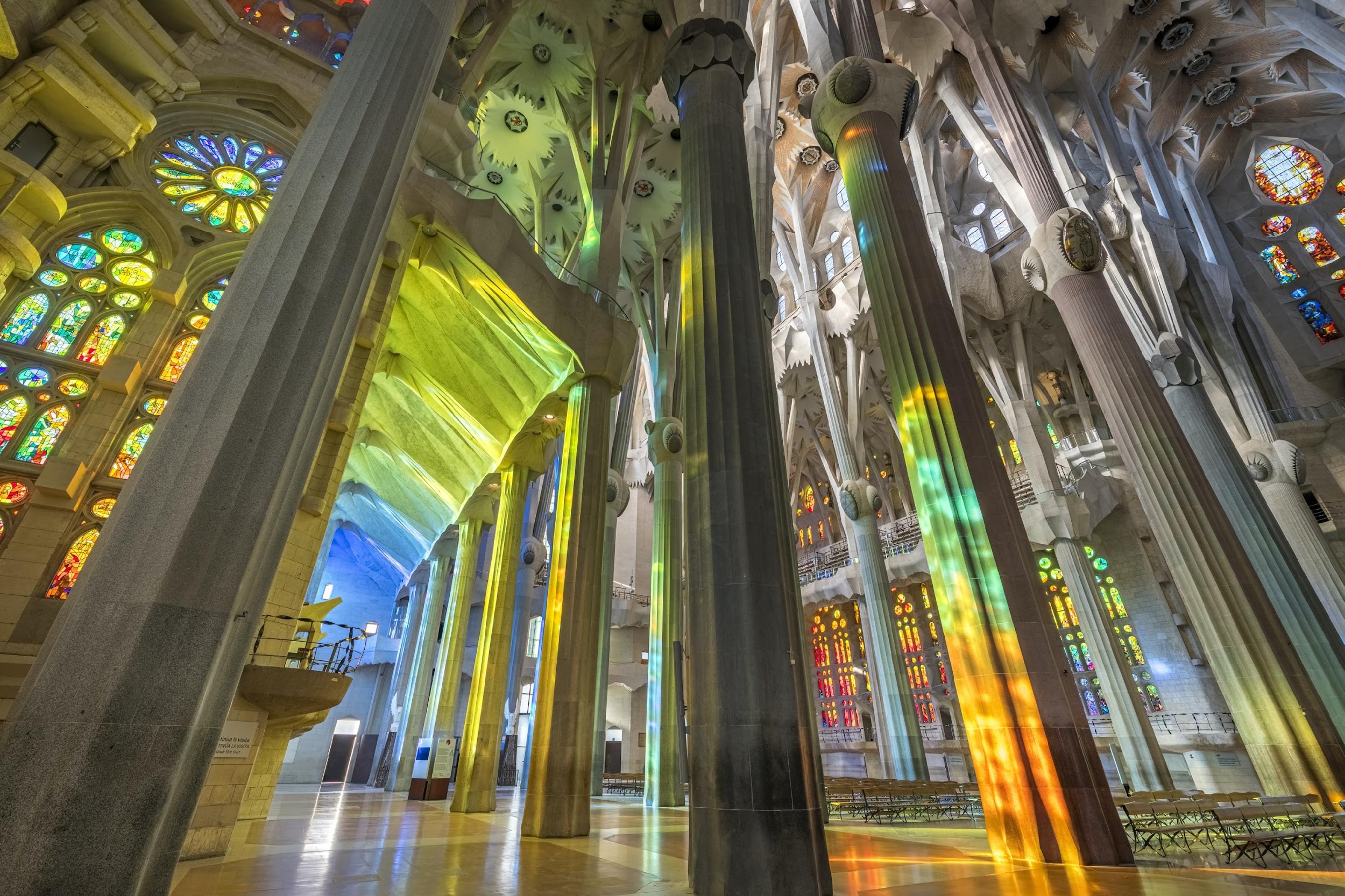 OUR PROVINCE: BARCELONA
Sant Andreu de la Barca is in the outskirts of Barcelona. 

It is 25 km away from the capital city.  

Barcelona, the city of wonders: 
	- Sagrada Familia
	- Park Güell
	- The cathedral
	- Mercat de la Boqueria
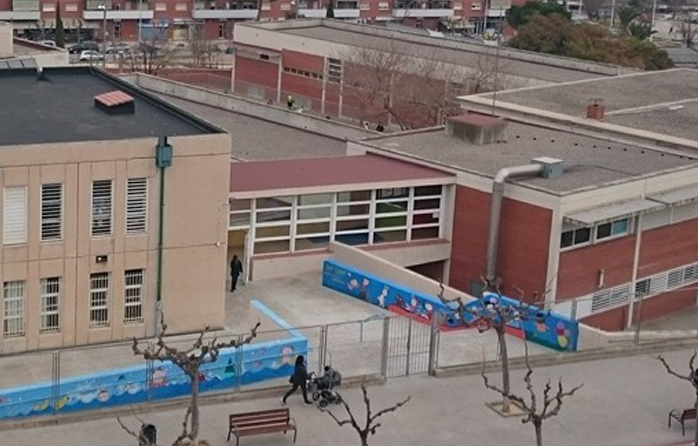 JOSÉ JUAN ORTIZ SCHOOL
OUR SCHOOL
We are an infant and primary education PUBLIC school .

We have students from 3 years old to 12 years old. 

We used to have 2 classes per level, but know…
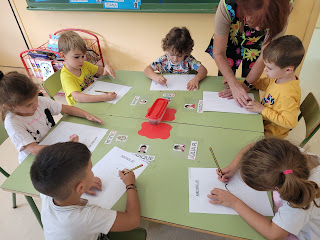 OUR SCHOOL ORGANIZATION IS…
SCHOOL TIMETABLE
Infant and primary education have the same timetable

MORNING: from 9h  to 12:30h 

Lunch time: from 12:30h  to 15h 

AFTERNOON: from 15h To 16:30h 

AFTER SCHOOL: the parents association offers after school activities from 16:30h to 18h, such as: English, sports, etc.
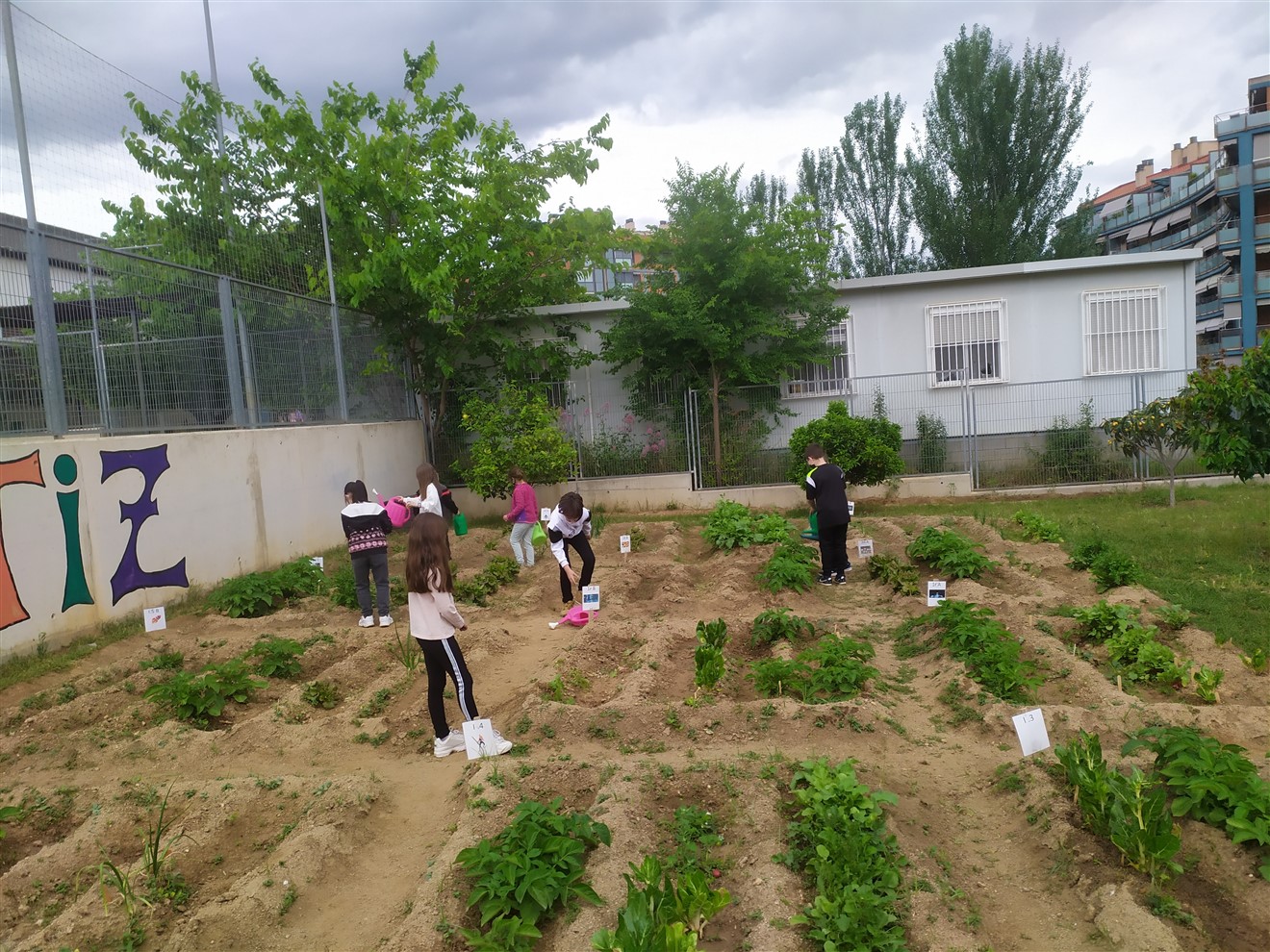 SCHOOL SPACES
5 PLAYGROUNDS 
CITY VEGETABLE GARDEN 
1 GYM + 1 PSYCOMOTRICITY CLASSROOM
1 DINNING ROOM 
KITCHEN
1 MUSIC CLASSROOM
2 ENGLISH CLASSROOMS 
1 ARTS & CRAFTS CLASSROOM
1 NESE CLASSROOM
1  SIEI CLASSROOM 
1 COMPUTER CLASSROOM 
1 CLASSROOM FOR NEW COMERS
1 RELIGION CLASSROOM 
1 LIBRARY
1 SCIENCE CLASSROOM
FAMILIES ASSOCIATION ROOM
SCHOOL PLACES
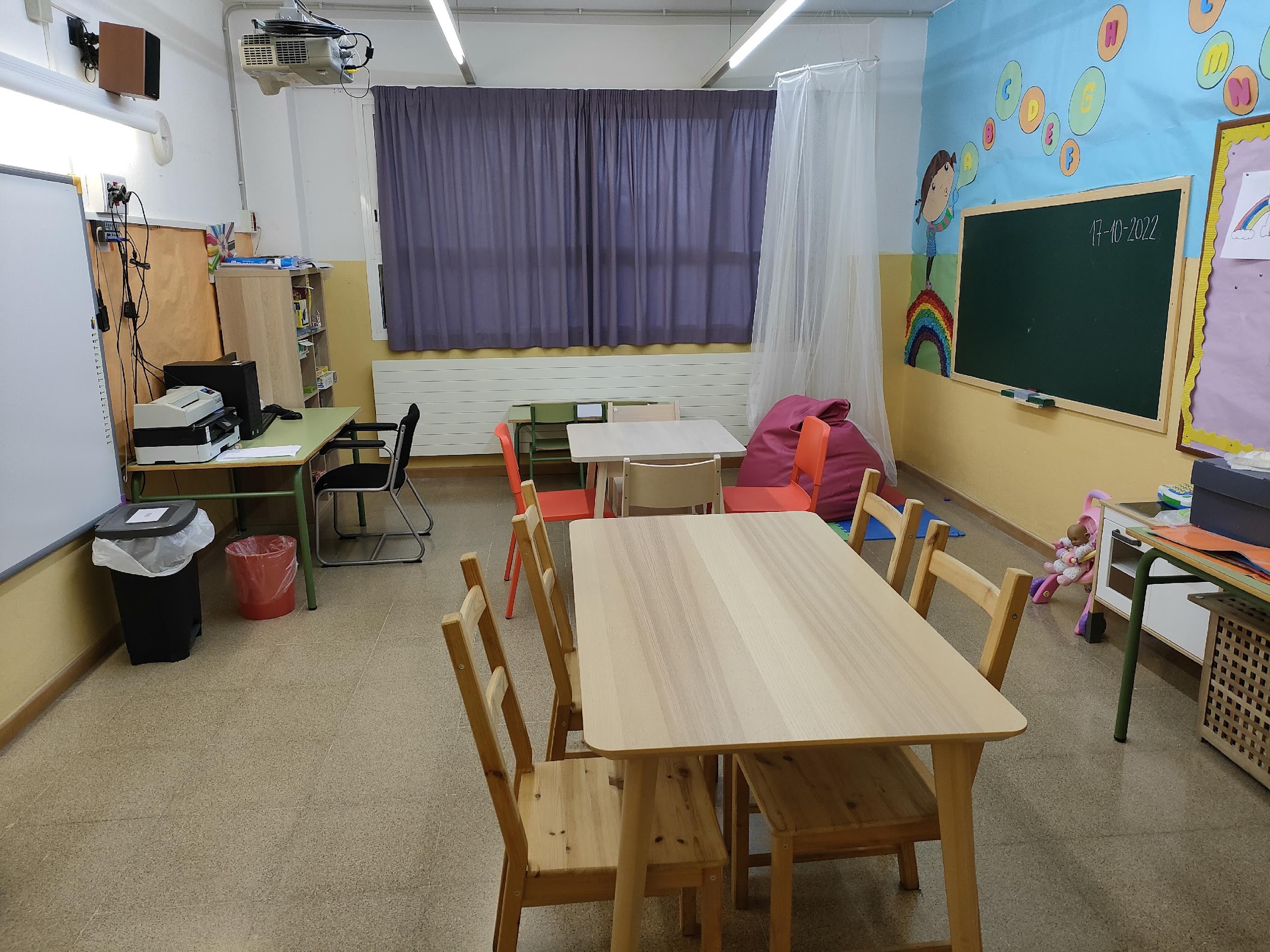 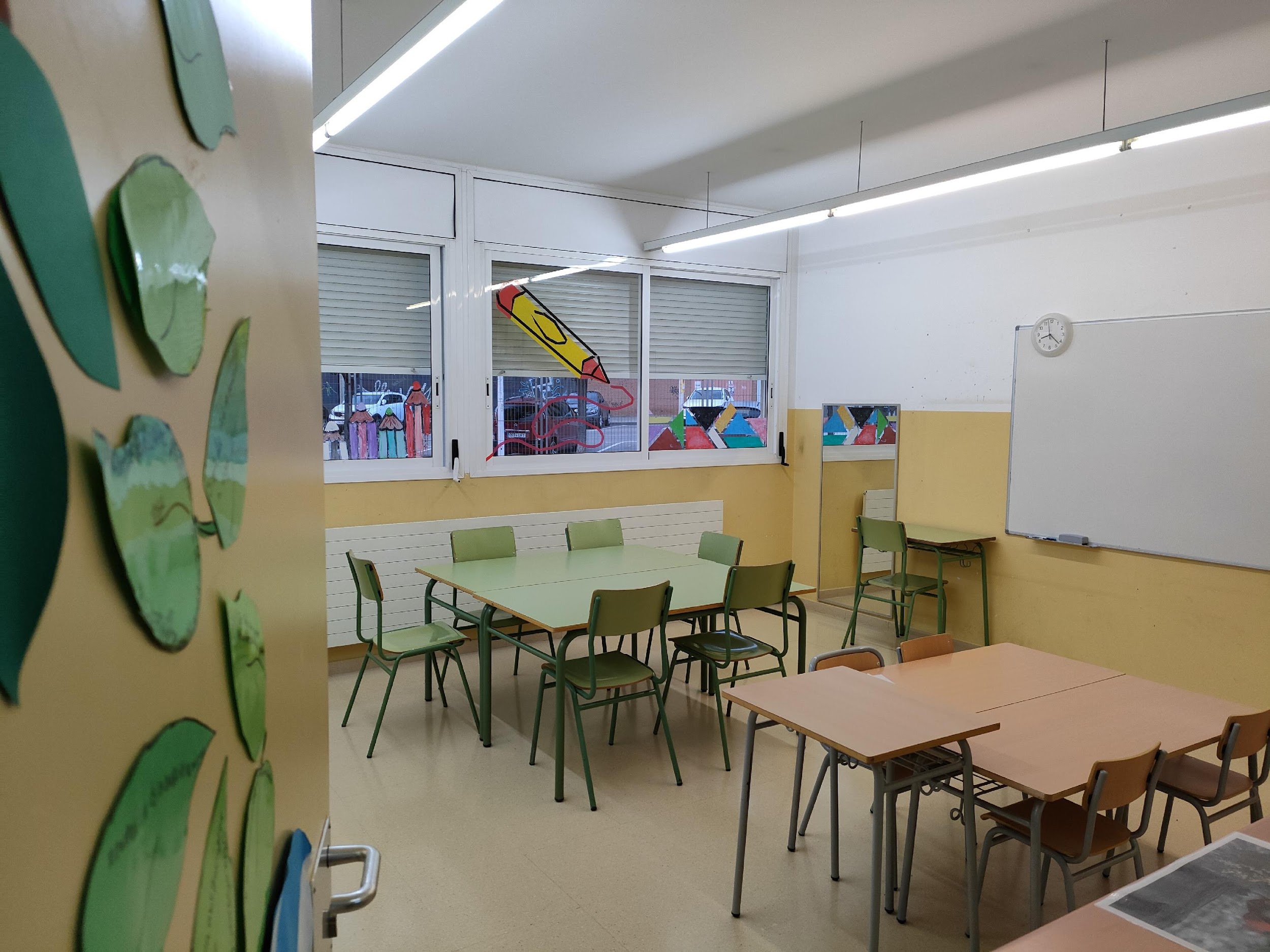 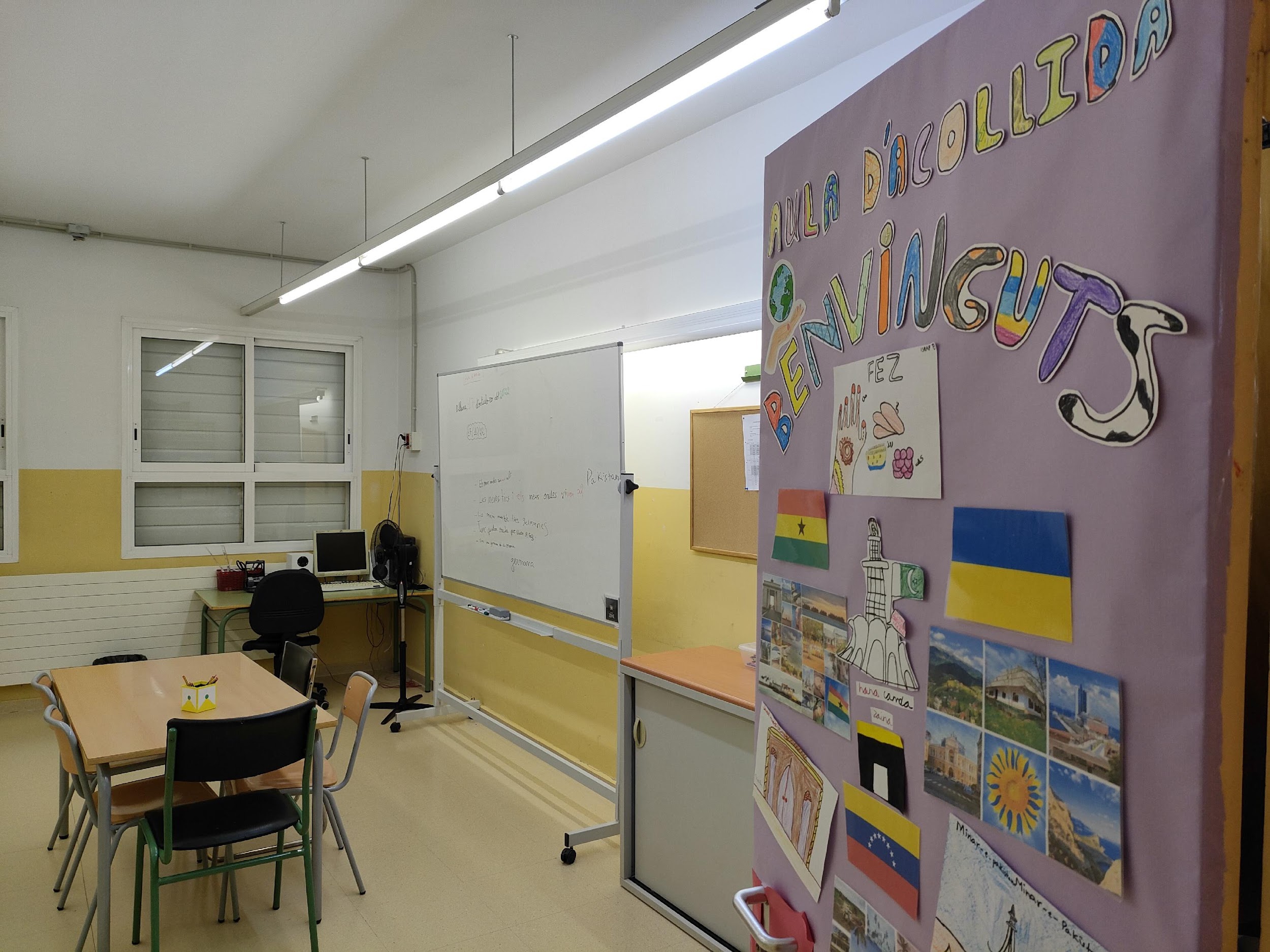 NEW COMERS CLASSROOM
SIEI CLASSROOM
“Intensive Support for Inclusive Schooling”
NESE CLASSROOM
“Specific Educational Support Needs”
SCHOOL DIVERSITY
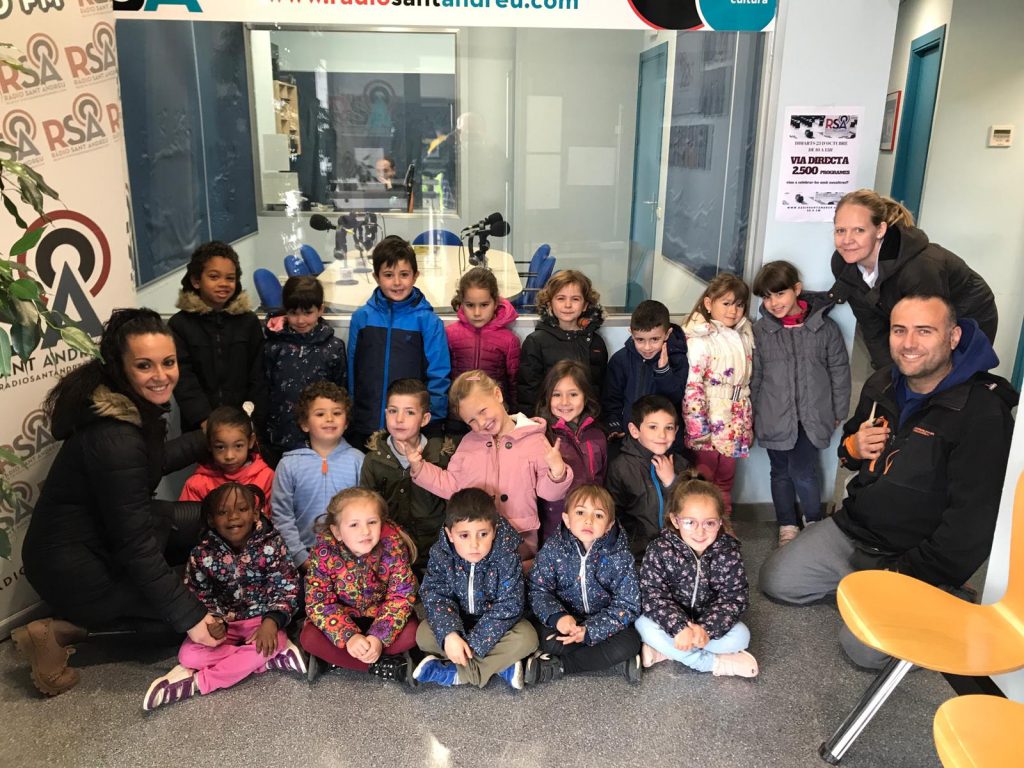 One of our strengths is our students social and cultural diversity. 

We count on with a 32% of FOREIGN STUDENTS COMING FROM: 
CENTER AND SOUTH AMERICA
MOROCO
GHANA
PAKISTAN AND INDIA
EAST OF EUROPE (ROMANIA AND UKRAINE)  
CHINA
OUR SCHOOL MISSION
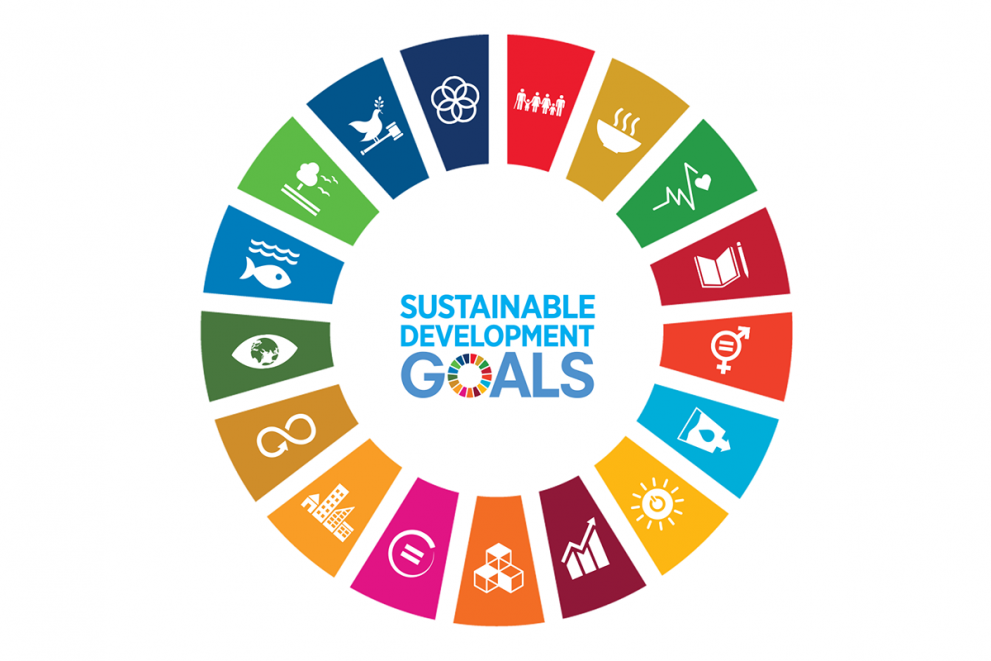 Work for quality and educational equity. 

Foster coeducation among our community. 

Promote the gender equality treatment. 

Promote integral personal growth. 

Make the students the protagonist of their own learning.
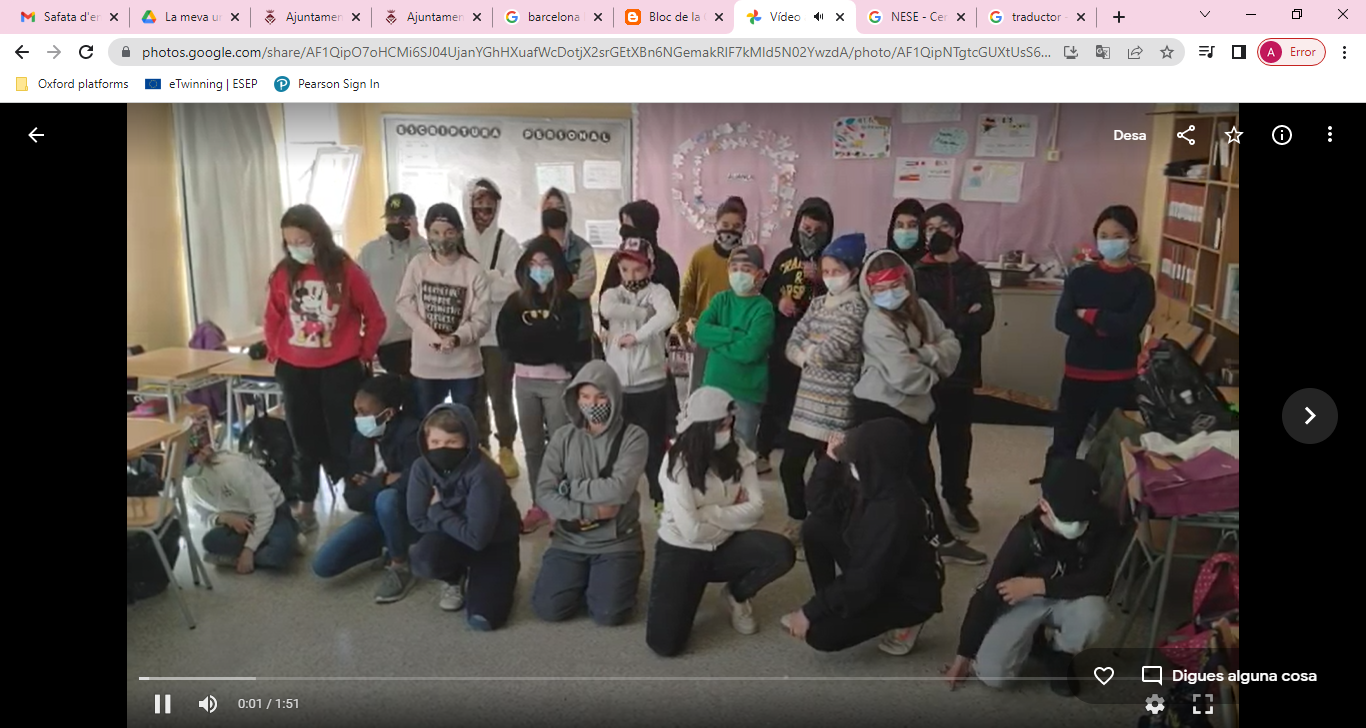 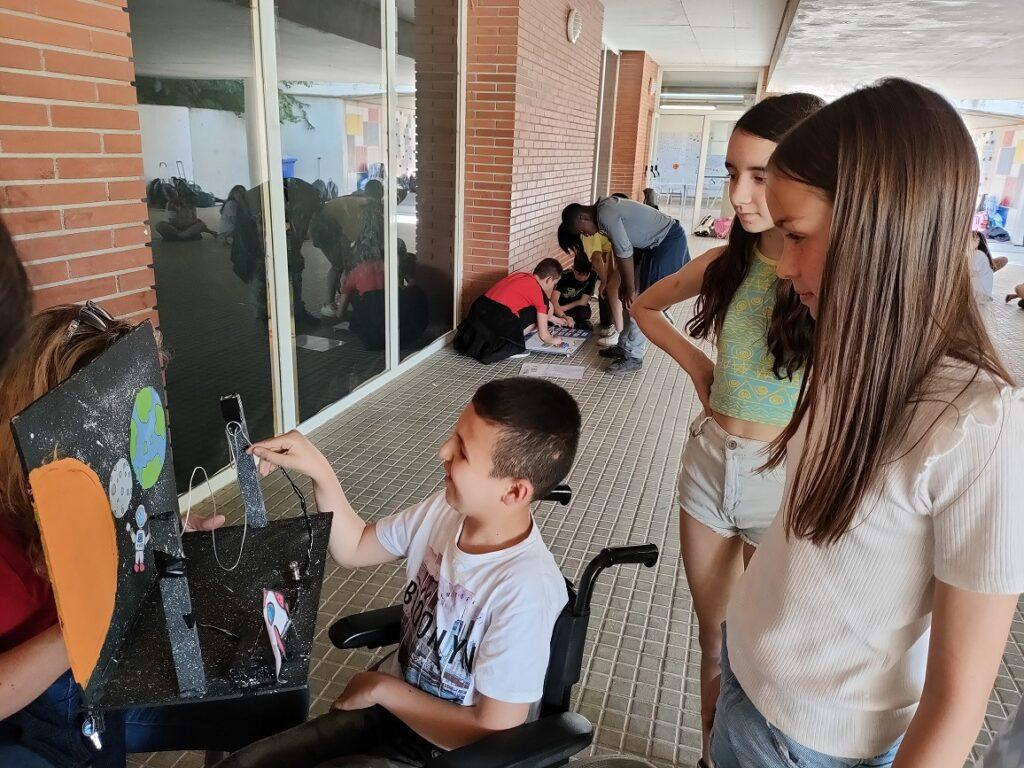 OUR SCHOOL MISSION
Work to attend diversity. 

Promote democratic values ​​and respect for human rights. 

Promote knowledge and respect for Catalan language and culture.

Establish communication and dialogue between the families and the school. 

Maintain a good relationship with the environment.
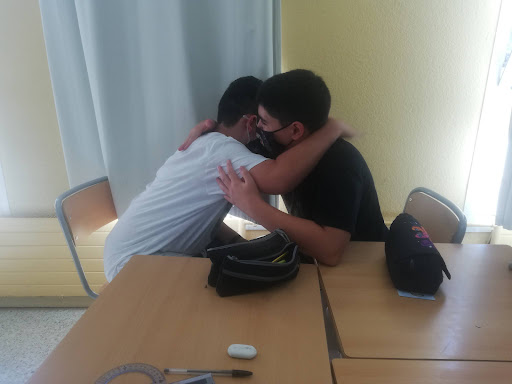 OUR VALUES
Respect for the other and the physical, social and cultural environment.

Non-discriminatory attitude (Coeducation) 

Critical spirit, of dialogue, entrepreneurial, solidarity and democracy 

Resolve conflicts through mediation 

Work of healthy behaviours (emotional Ed.)
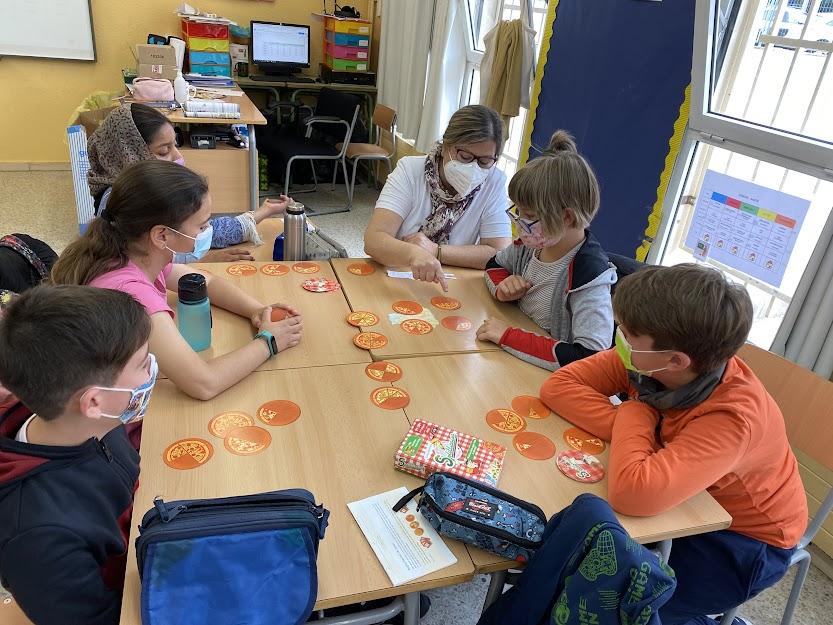 Our values
Stimulation of personal effort.

Respect and attention to the rhythm of each individual's learning.

Teamwork for the benefit of the whole group.

Innovative will (methodologies, new technologies)

Ecological awareness.

Communication, dialogue and collaboration with families and with the educational community.
OUR SCHOOL’S PROJECTS
Transversal Project of our school: WOMEN THROUGH HISTORY
SDG’S 
Maths and English Corners
Erasmus +
eTwinning 
Emotional education
Educational playgrounds
Travelling suitcase
Artistic Project 
Wednesday of fruit
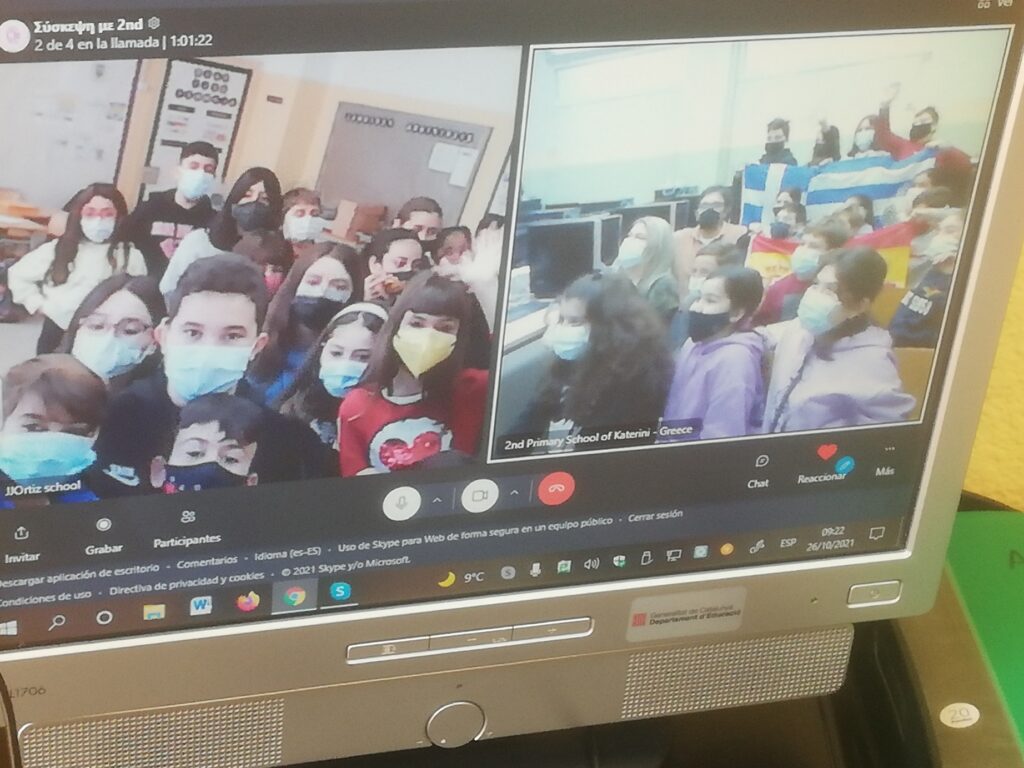 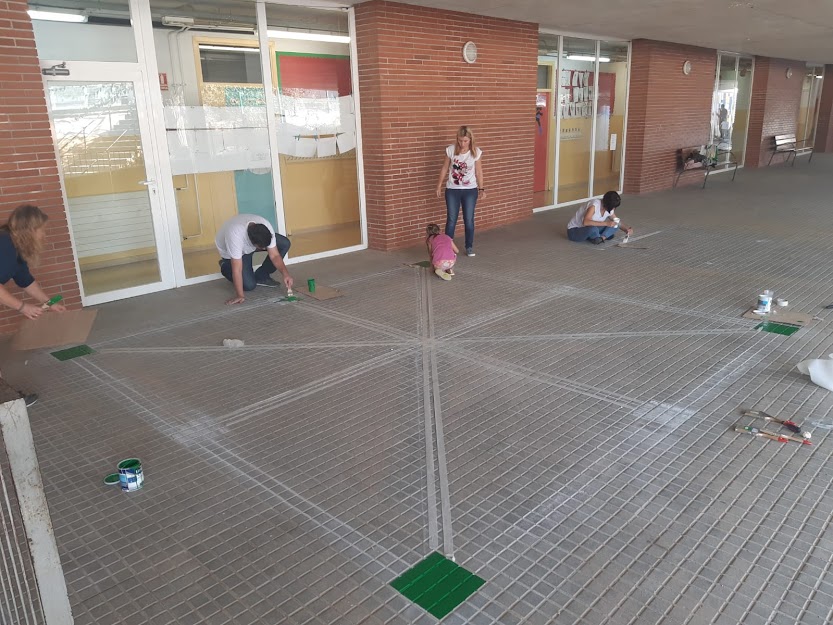 OUR QUOTE
"Education is not the answer to the question. Education is the WAY to find the answer to all the questions " 

William Allin
DO YOU WANT TO KNOW MORE ABOUT OUR SCHOOL?
https://agora.xtec.cat/escolaortiz/general/un-dia-a-la-nostra-escola/